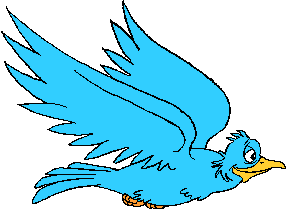 স্বাগতম
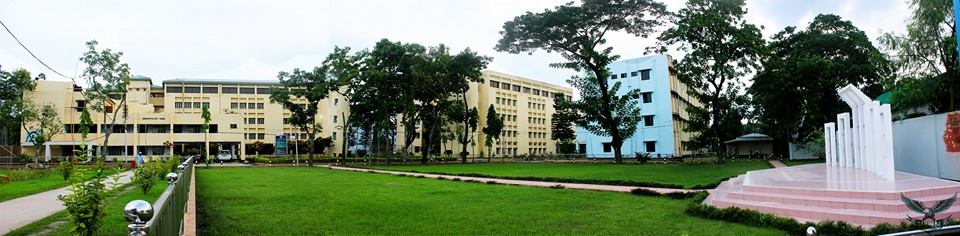 Cantonment Public School And College, Mymensingh.
An Ideal Academy
শিক্ষক পরচিতি
মাহবুব আলম আকন্দ
প্রভাষক(যুক্তিবিদ্যা)
ক্যান্টনমেন্ট পাবলিক স্কুল ও কলেজ,মোমেনশাহী।
মোবাইল:- ০১৯১১৯৬৯৬৫০,০১৬১১৯৬৯৬৫০
Email:- alamakand@yahoo.com
পাঠ পরিচিতি
বিষয়ঃ  যুক্তিবিদ্যা		তাং০৩/০৫/২০১৬	
শ্রেণিঃ একাদশ
সময়ঃ৪৫ মিনিট
আজকের আলোচ্য বিষয় পদ ও শব্দ
মনযোগ আকর্ষণ
বই
পতাকা
ফুল
পাখি
উপরের চিত্রে কী বুঝা যাচ্ছে?
পাঠ শিরনাম
পদ ও শব্দ
সমাধান
যে শব্দ বা শব্দ সমষ্টি কোন যুক্তিবাক্যের উদ্দেশ্য বা বিধেয় হিসাবে ব্যবহার হয় বা ব্যব হার যোগ্য তাকে পদ বলা হয়।যেমনঃ বই,কলম,খাতা ইত্যাদি
পদ তিন প্রকার যথাঃ ১।পদ যোগ্য শব্দ২।সহপদযোগ্য শব্দ৩।পদআযোগ্য শব্দ
শিখন ফল
১।যুক্তিবিদ্যায় পদ কী তা বলতে পারবে।
২। পদ ও শব্দ ব্যাখ্যা করতে  পারবে।
৩।ব্যক্তর্থ ও জাত্যর্থের বিপরিতক্রমী হ্রাস-বৃদিধর সম্পর্কের 
বিষয় চিত্রের সাহাযে ব্যাখ্যা করতে পারবে।
একক কাজঃ কয়েকটি পদ ও শব্দের নাম বল ২ মিনিট
পতাকা,বই,পাখি,ফুল, ইত্যাদি
জোড়ায় কাজ
সময়ঃ ৫মিনিট
পদ ও শব্দ সম্পর্কে একে অপরের সাথে আলোচনা করবে
দলীয় কাজ
ব্যক্তর্থ ও জাত্যর্থ বিপরিতক্রমে বাড় ও কমে
১।পদের ব্যক্তর্থ বাড়লে জাত্যর্থ কমে ।
২।পদের ব্যক্তর্থ কমলে জাত্যর্থ বাড়ে ।
৩।পদের জাত্যর্থ বাড়লে ব্যক্তর্থ কমে ।
৪।পদের জাত্যর্থ কমলে ব্যক্তর্থ বাড়ে ।
ব্যক্তর্থ ও জাত্যর্থের বিপরিতক্রমী হ্রাস-বৃদিধর বিষয়টা দুটো বৃত্তের সাহাযেও দেখানো যায়
ব্যক্তর্থের দিক থেকেঃ
প্রাণী
সকল প্রাণী
মানুষ
মানুষ
সকল মানুষ
সৎ মানুষ
সকল সৎ মানুষ
জীববৃত্তি - বুদিধবৃত্তি - সততা
জ্যাত্যর্থে্র দিক থেকে
সৎমানুষ
সকল সৎ মানুষ
মানুষ
সকল মানুষ
মানুষ
প্রাণী
সকল প্রাণী
জীববৃত্তি+বুদিধবৃত্তি+সততা
বাড়ীর কাজ
গুন ও পরিমান অনুসারে যুক্তিবাকের শ্রেণীবিভাগ ব্যাখ্যা করা